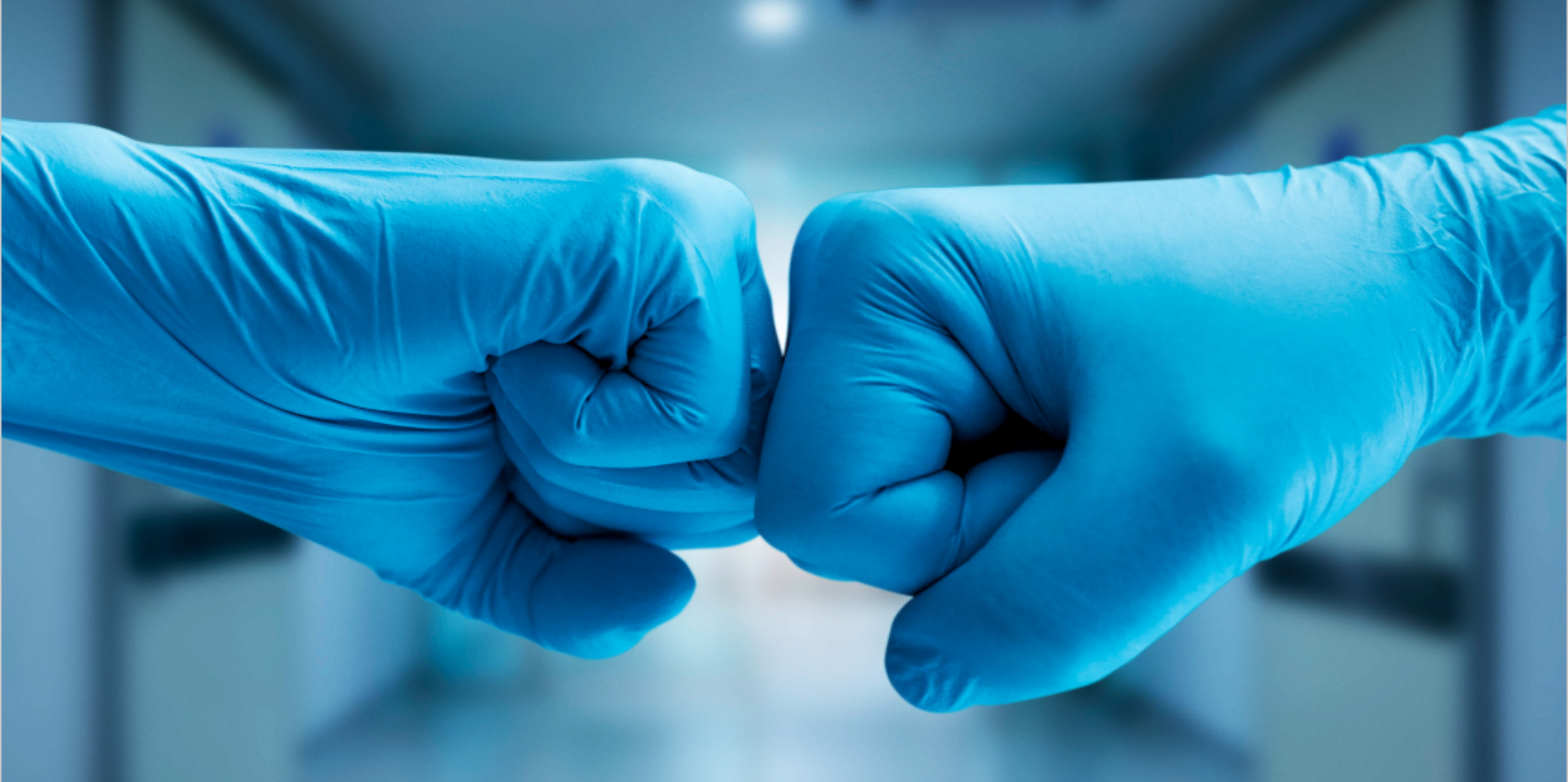 REALISER LE BILAN DE L’EQUIPE
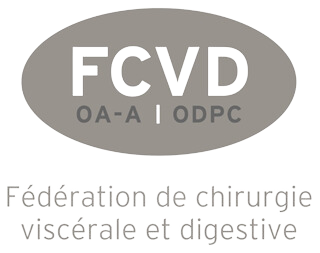 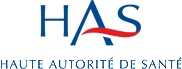 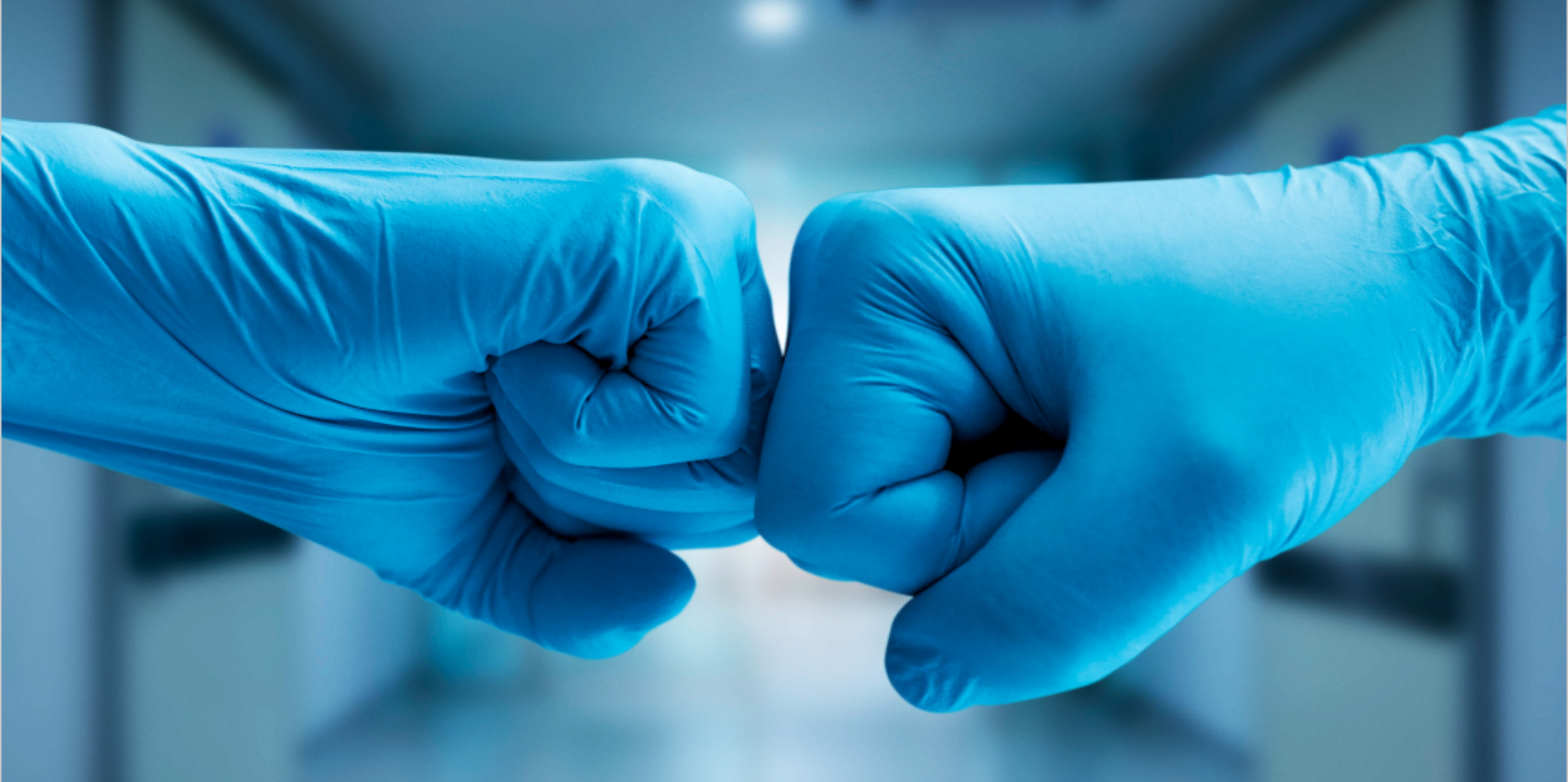 Programme de la spécialité
2 Evènements Indésirables Associés aux Soins (EIAS)
1 Recommandation (QCM THEIA)
5 Activités minimum 
1 RMM
1 formation - DPC
1 enquête  - site de la FCVD
Activité relation patient (THEIA)
Activité santé du professionnel
Réaliser votre programme d’accréditation
-    Sécurité des patients
Pratiques professionnelles
Travail en équipe
Relation Patient
Santé du professionnel
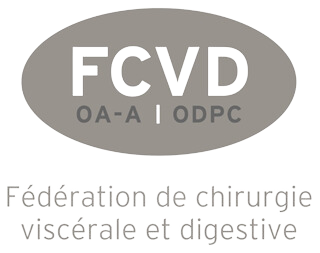 Programme de la spécialité
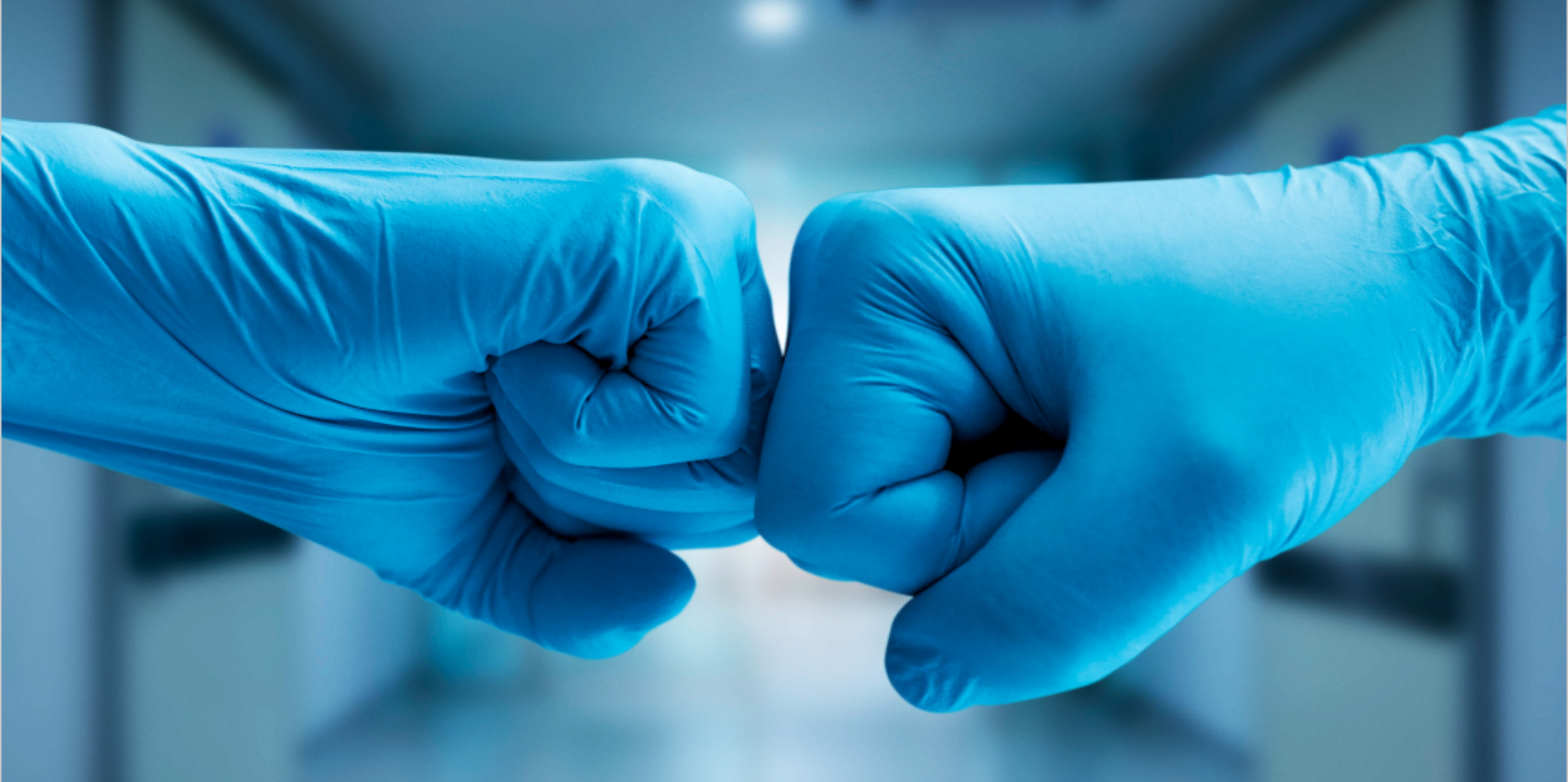 Evènements Indésirables Associés aux Soins (EIAS)
2 EIAS / an et par membres de l’équipe.
(indiquer le nom du déclarant dans la rubrique « que s’est-il passé avant de le transmettre à l’expert qui l’anonymisera)
2 Evènements Indésirables Associés aux Soins (EIAS)
1 Recommandation (QCM THEIA)
5 Activités minimum 
1 RMM
1 formation - DPC
1 enquête  - site de la FCVD
Activité relation patient (THEIA)
Activité santé du professionnel
Réaliser votre programme d’accréditation
-    Sécurité des patients
Pratiques professionnelles
Travail en équipe
Relation Patient
Santé du professionnel
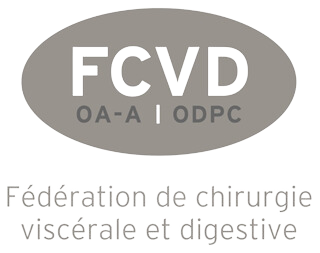 Programme de la spécialité
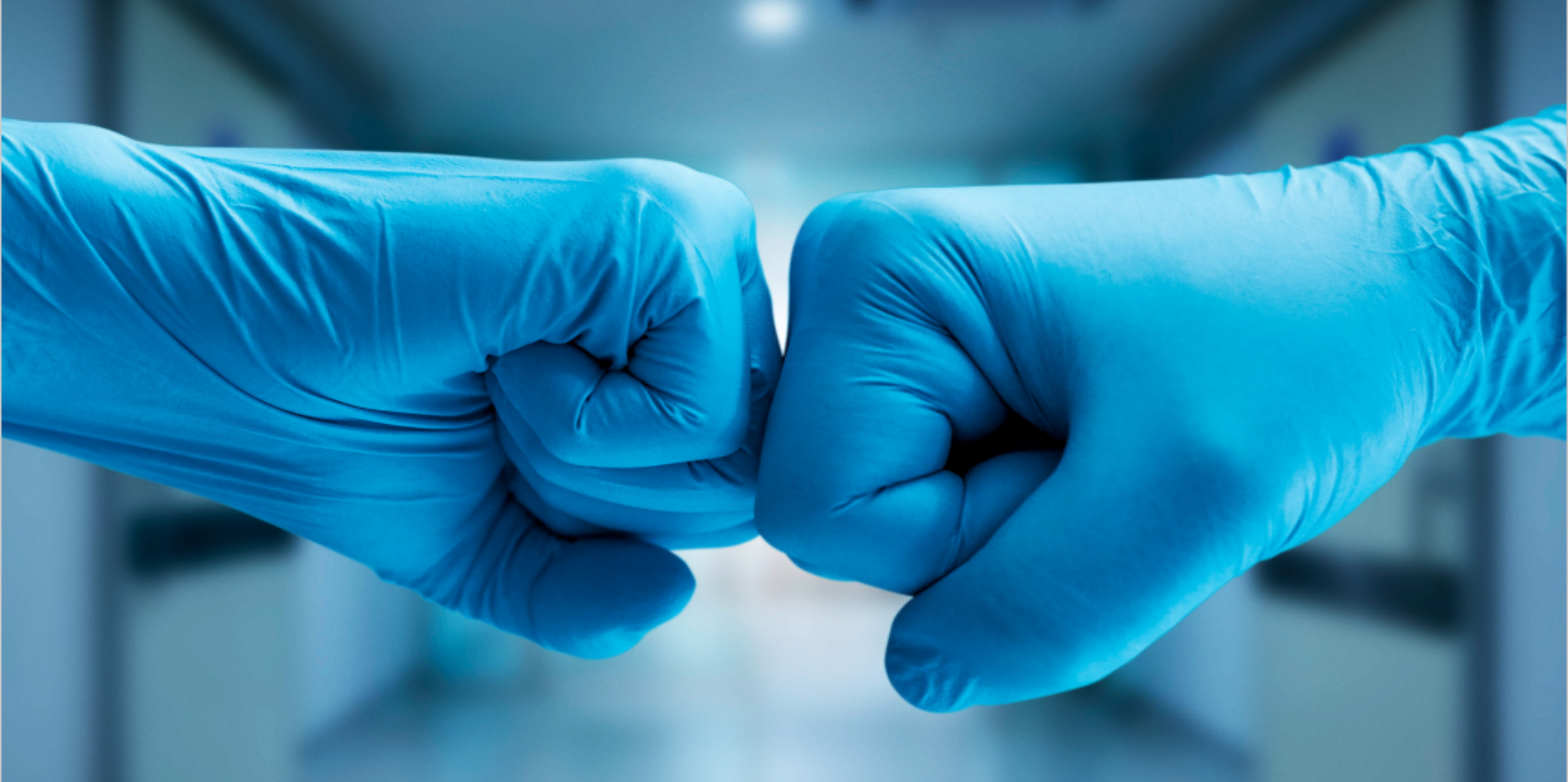 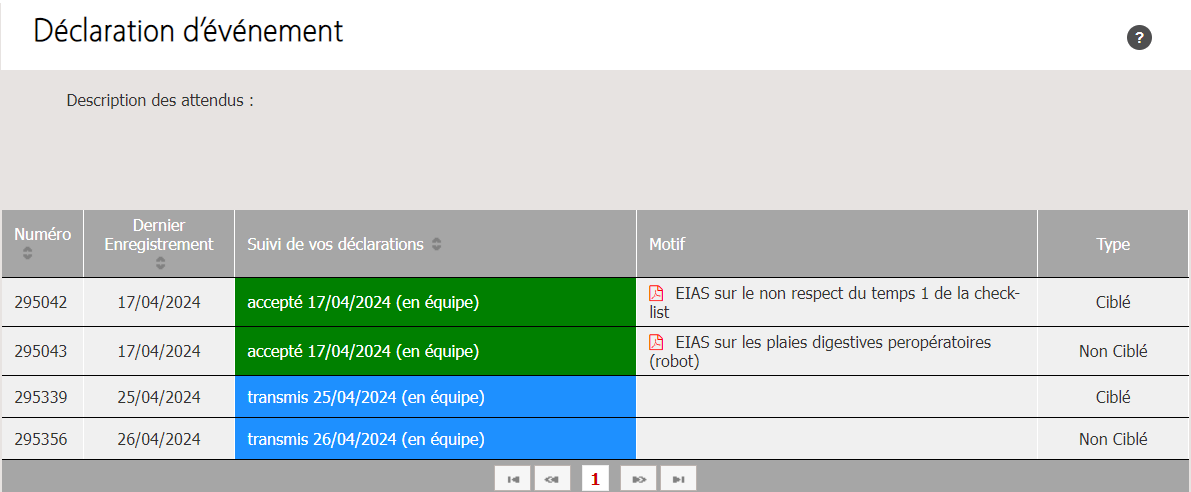 Evènements Indésirables Associés aux Soins (EIAS)
3 EIAS / an (dont 1 ciblé)
1 Recommandation (QCM THEIA)
5 Activités minimum 
1 RMM
1 formation - DPC
1 enquête  - site de la FCVD
Activité relation patient (THEIA)
Activité santé du professionnel
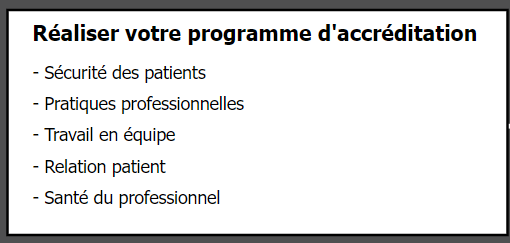 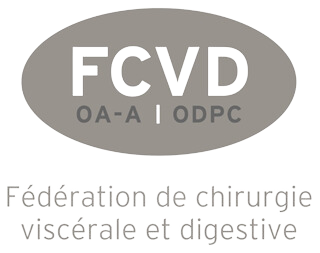 Programme de la spécialité
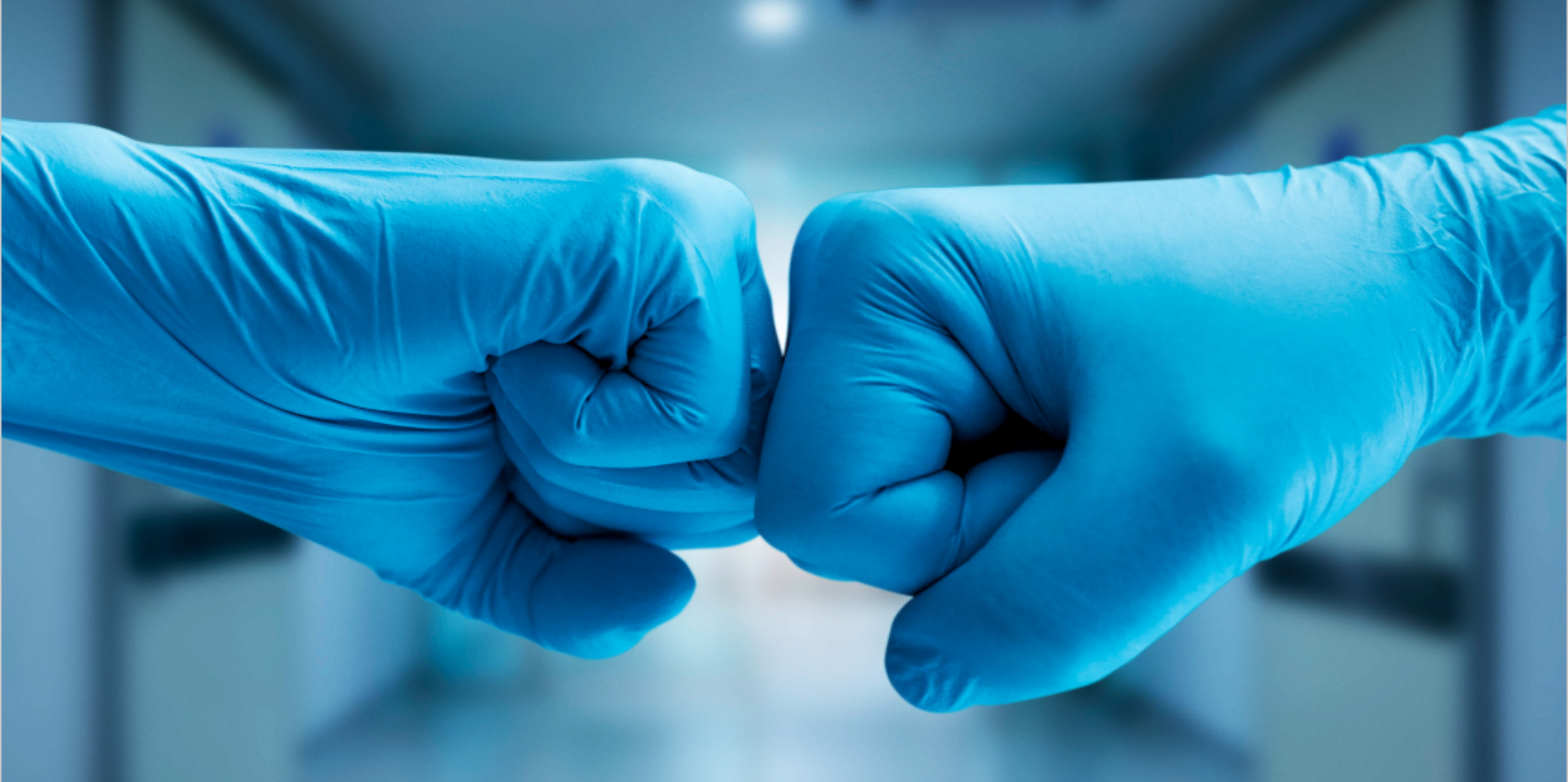 Sécurité des patients
1 recommandation annuelle

Choisir la recommandation à effectuer sur THEIA
Sur la plateforme THEIA :- Compléter le questionnaire dédié- Extraire le certificat de participation
Intégrer le certificat sur le SIAM.


Les recommandations non complétées sont notées « non retenues » en fin de bilan par le référent.
Evènements Indésirables Associés aux Soins (EIAS)
3 EIAS / an (dont 1 ciblé)
1 Recommandation (QCM THEIA)
5 Activités minimum 
1 RMM
1 formation - DPC
1 enquête  - site de la FCVD
Activité relation patient (THEIA)
Activité santé du professionnel
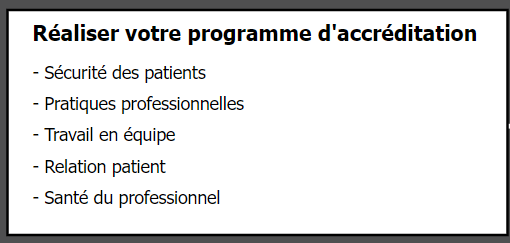 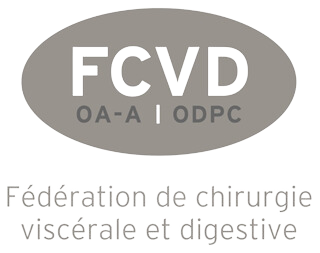 Programme de la spécialité
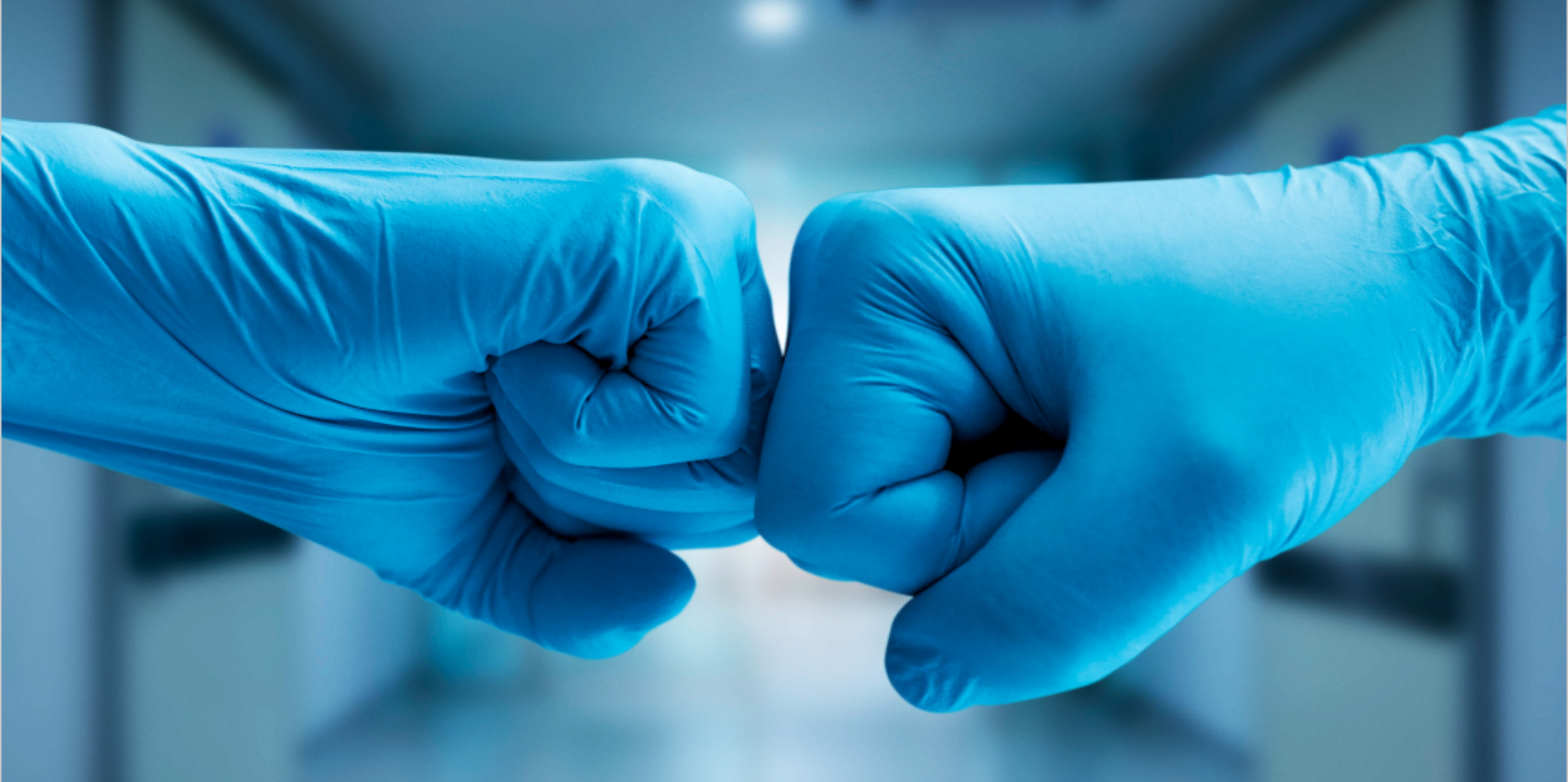 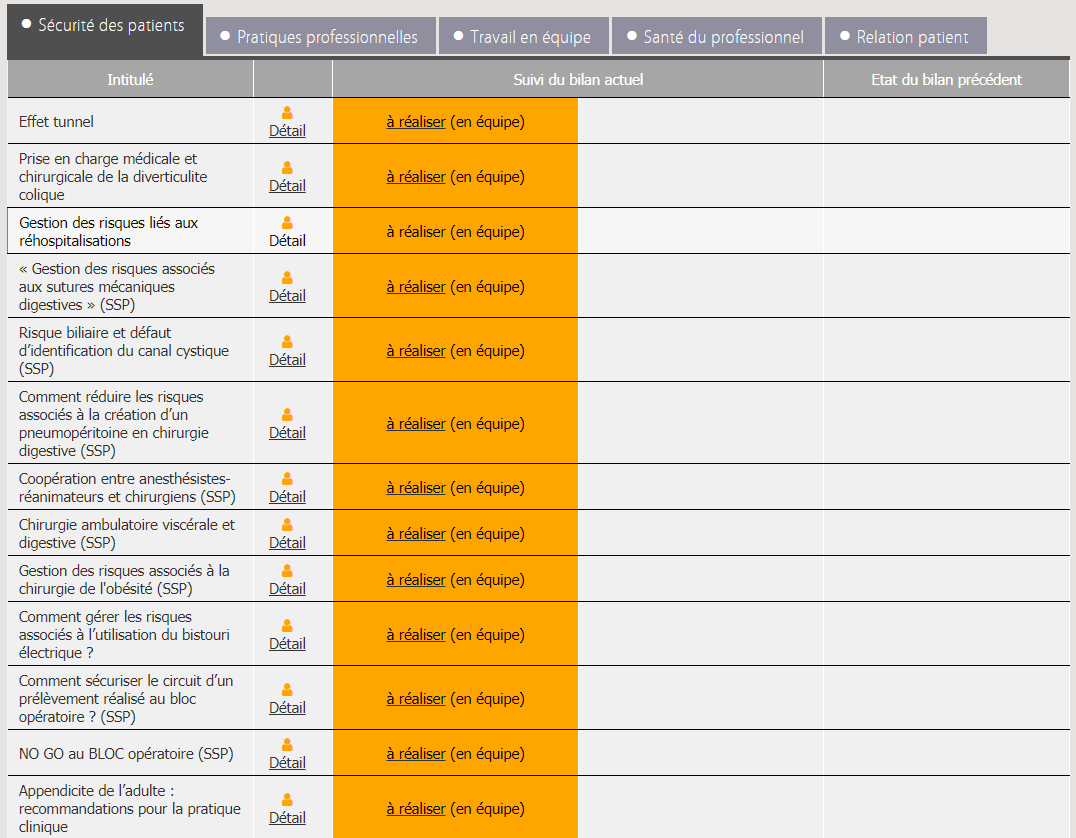 Evènements Indésirables Associés aux Soins (EIAS)
3 EIAS / an (dont 1 ciblé)
1 Recommandation (QCM THEIA)
5 Activités minimum 
1 RMM
1 formation - DPC
1 enquête  - site de la FCVD
Activité relation patient (THEIA)
Activité santé du professionnel
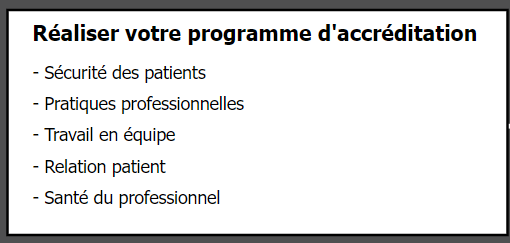 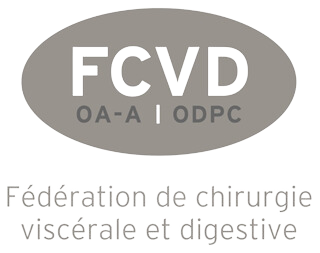 Programme de la spécialité
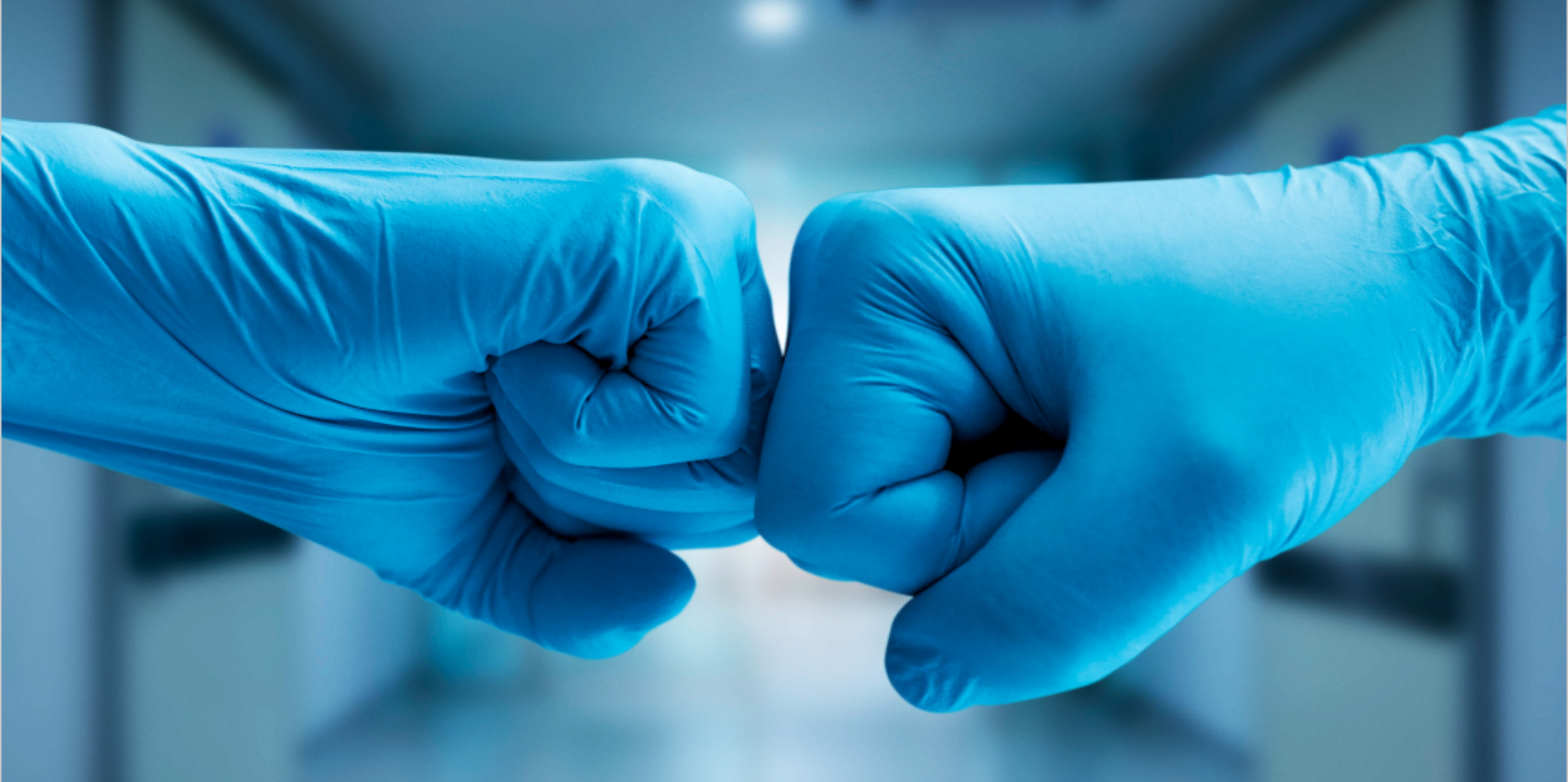 Pratiques professionnelles
Obligations

Enquêtes (site de la FCVD)
Formations / DPC 


Les activités non complétées sont notées « non retenues » en fin de bilan par le référent.
Evènements Indésirables Associés aux Soins (EIAS)
3 EIAS / an (dont 1 ciblé)
1 Recommandation (QCM THEIA)
5 Activités minimum 
1 RMM
1 formation - DPC
1 enquête  - site de la FCVD
Activité relation patient (THEIA)
Activité santé du professionnel
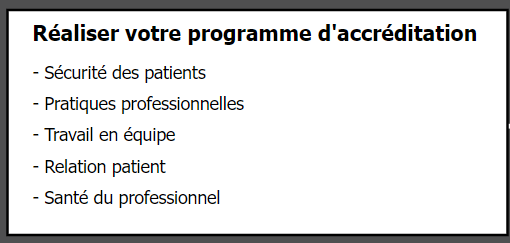 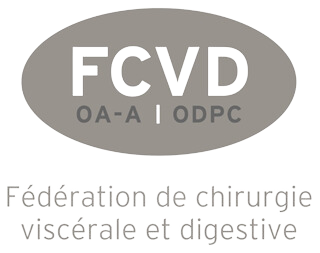 Programme de la spécialité
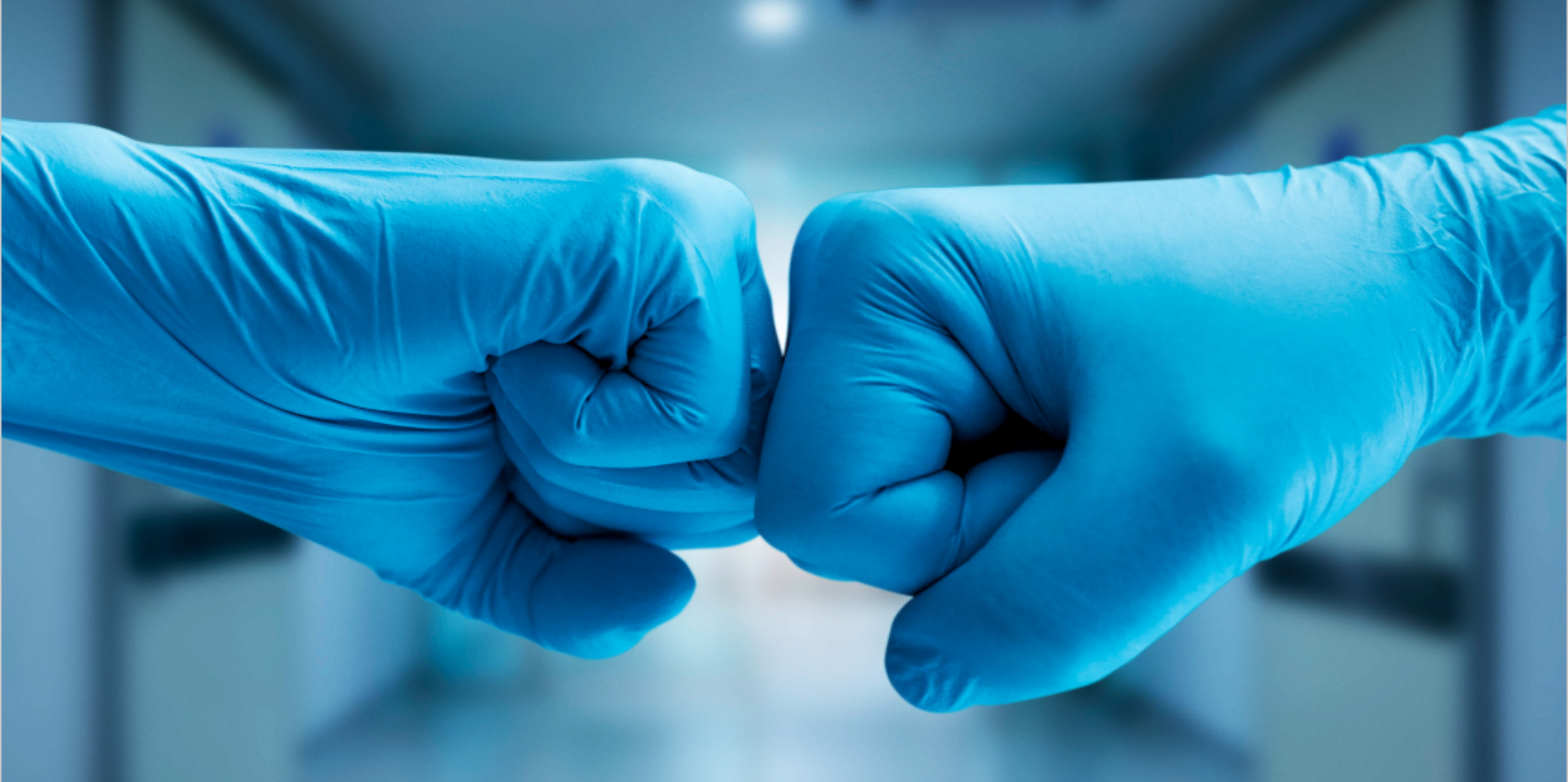 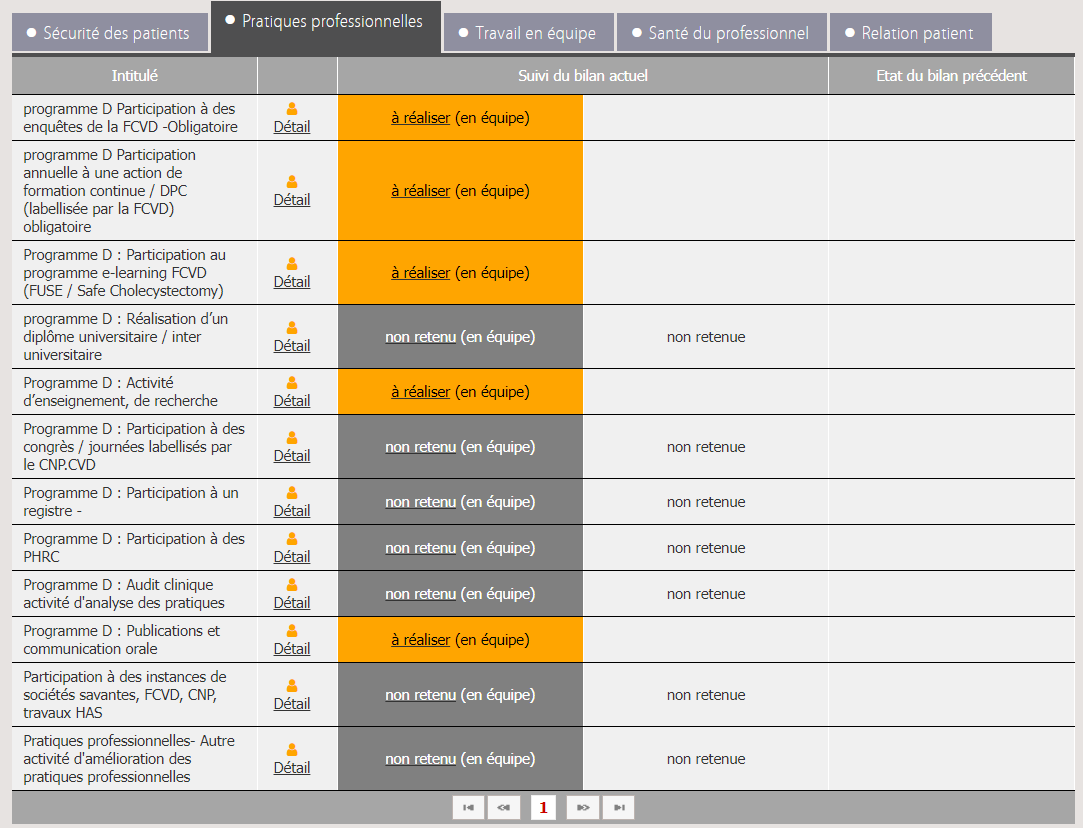 Evènements Indésirables Associés aux Soins (EIAS)
3 EIAS / an (dont 1 ciblé)
1 Recommandation (QCM THEIA)
5 Activités minimum 
1 RMM
1 formation - DPC
1 enquête  - site de la FCVD
Activité relation patient (THEIA)
Activité santé du professionnel
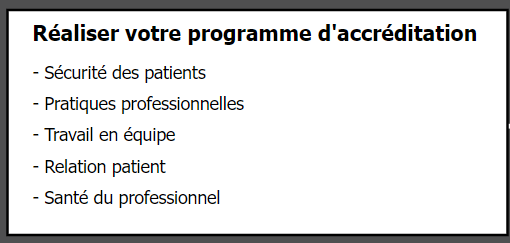 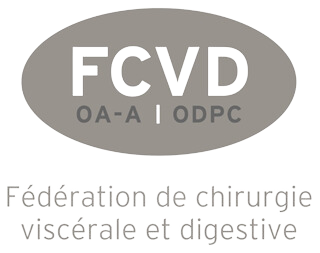 Programme de la spécialité
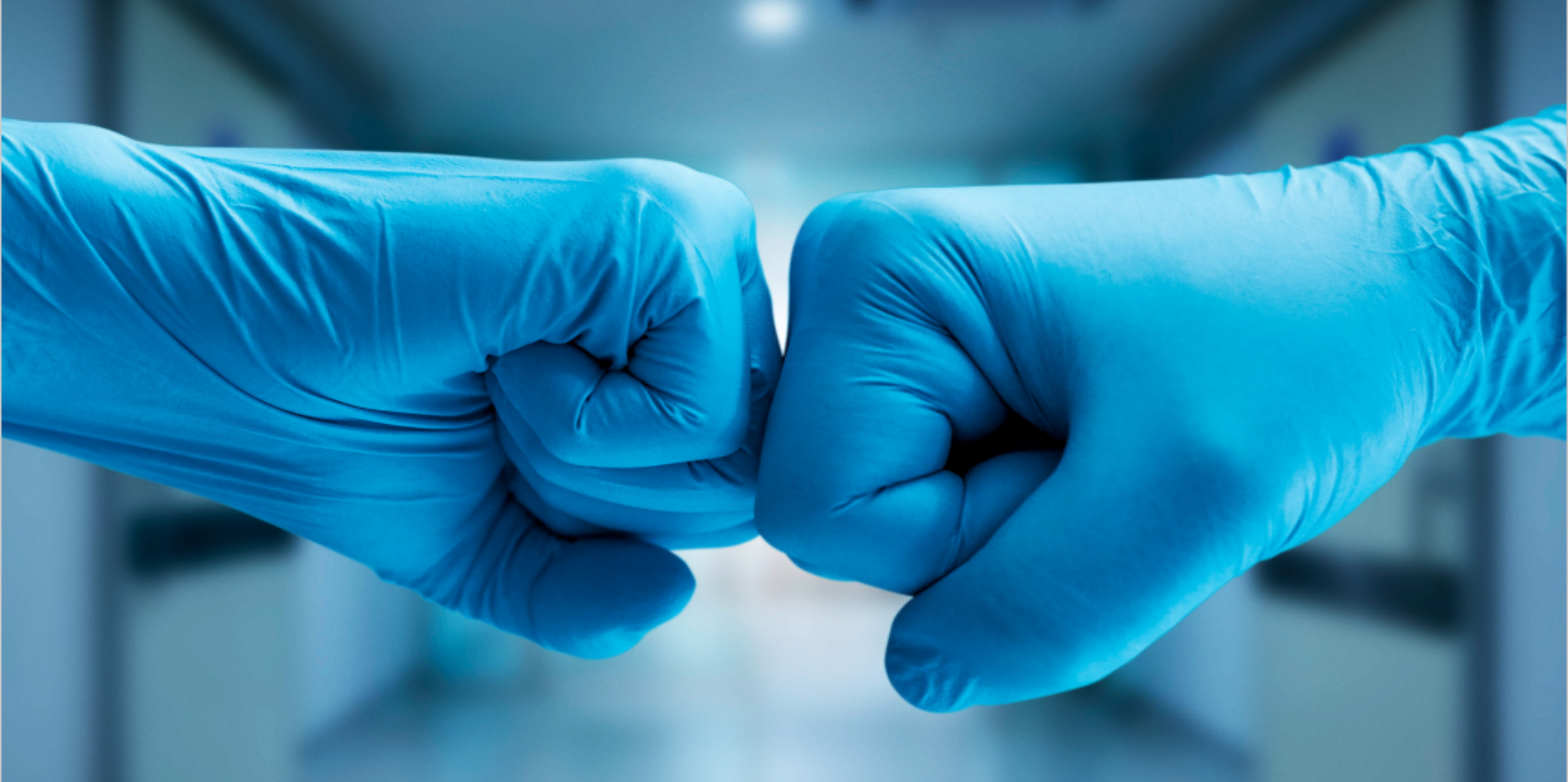 Travail en équipe
Obligations

RMM annuelle


Les activités non complétées sont notées « non retenues » en fin de bilan par le référent.
Evènements Indésirables Associés aux Soins (EIAS)
3 EIAS / an (dont 1 ciblé)
1 Recommandation (QCM THEIA)
5 Activités minimum 
1 RMM
1 formation - DPC
1 enquête  - site de la FCVD
Activité relation patient (THEIA)
Activité santé du professionnel
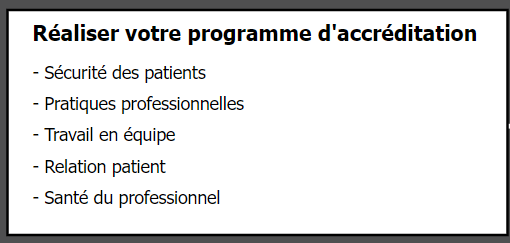 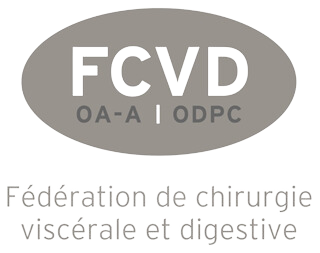 Programme de la spécialité
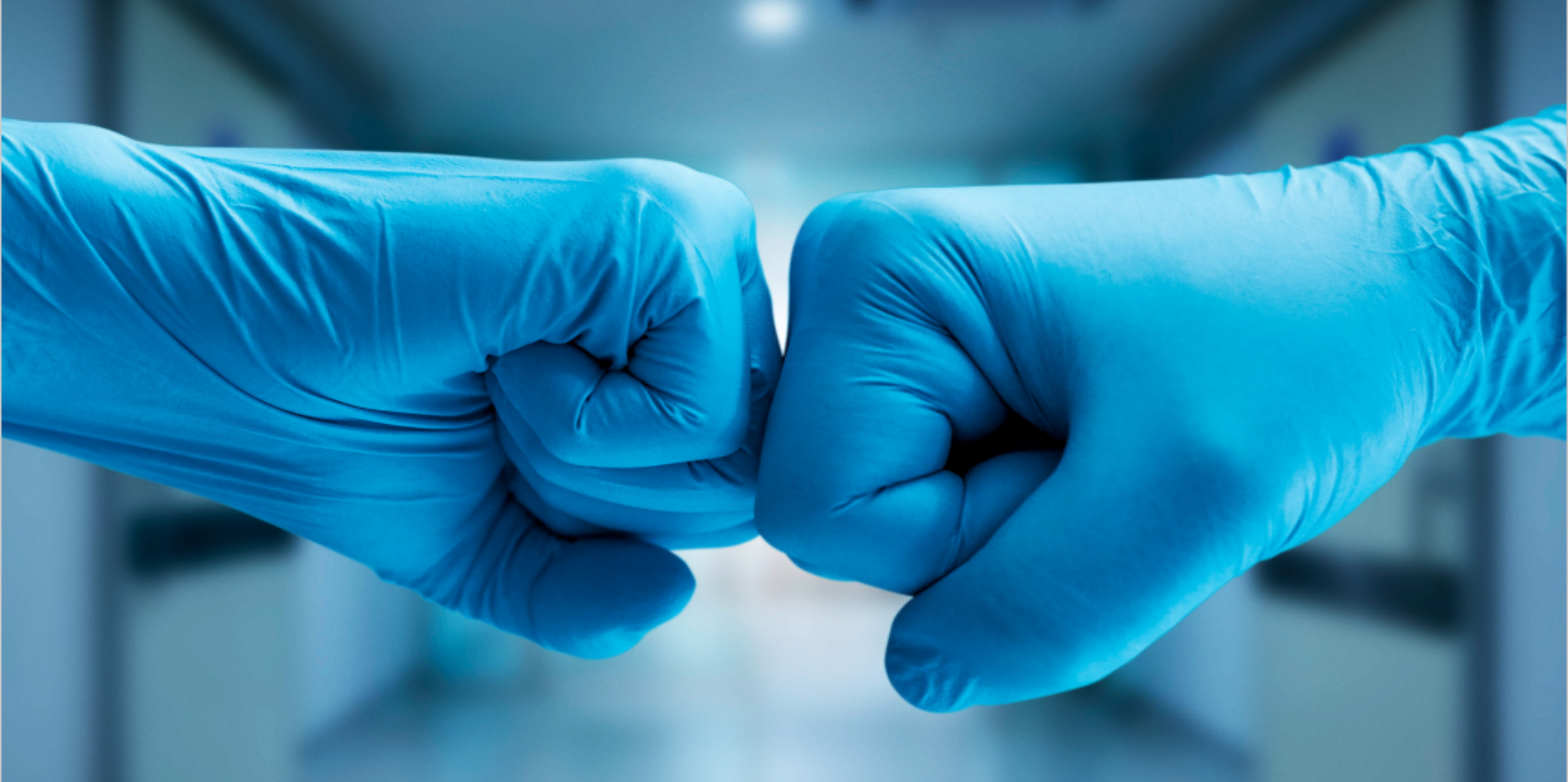 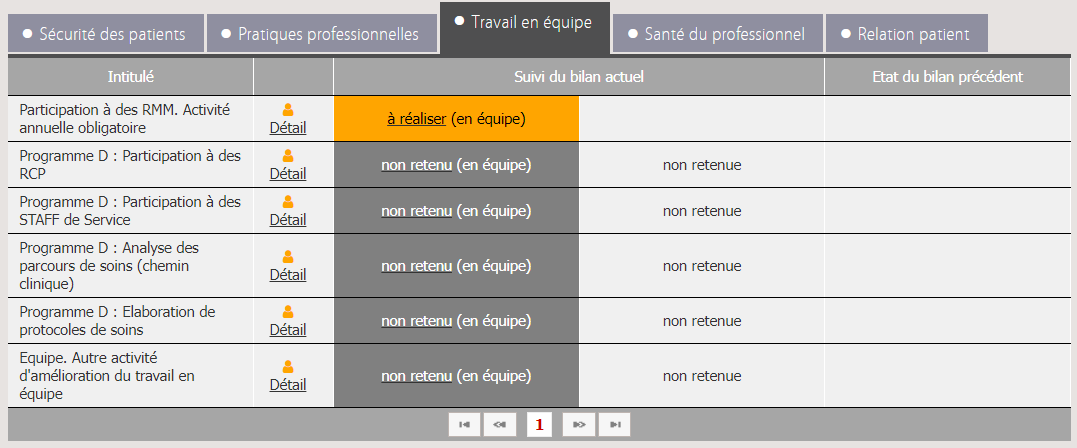 Evènements Indésirables Associés aux Soins (EIAS)
3 EIAS / an (dont 1 ciblé)
1 Recommandation (QCM THEIA)
5 Activités minimum 
1 RMM
1 formation - DPC
1 enquête  - site de la FCVD
Activité relation patient (THEIA)
Activité santé du professionnel
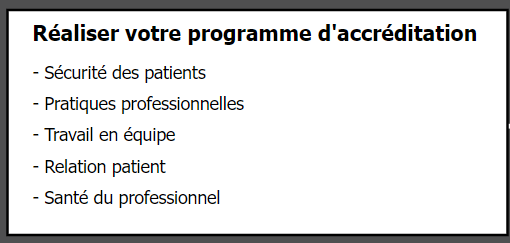 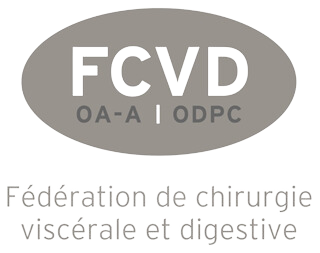 Programme de la spécialité
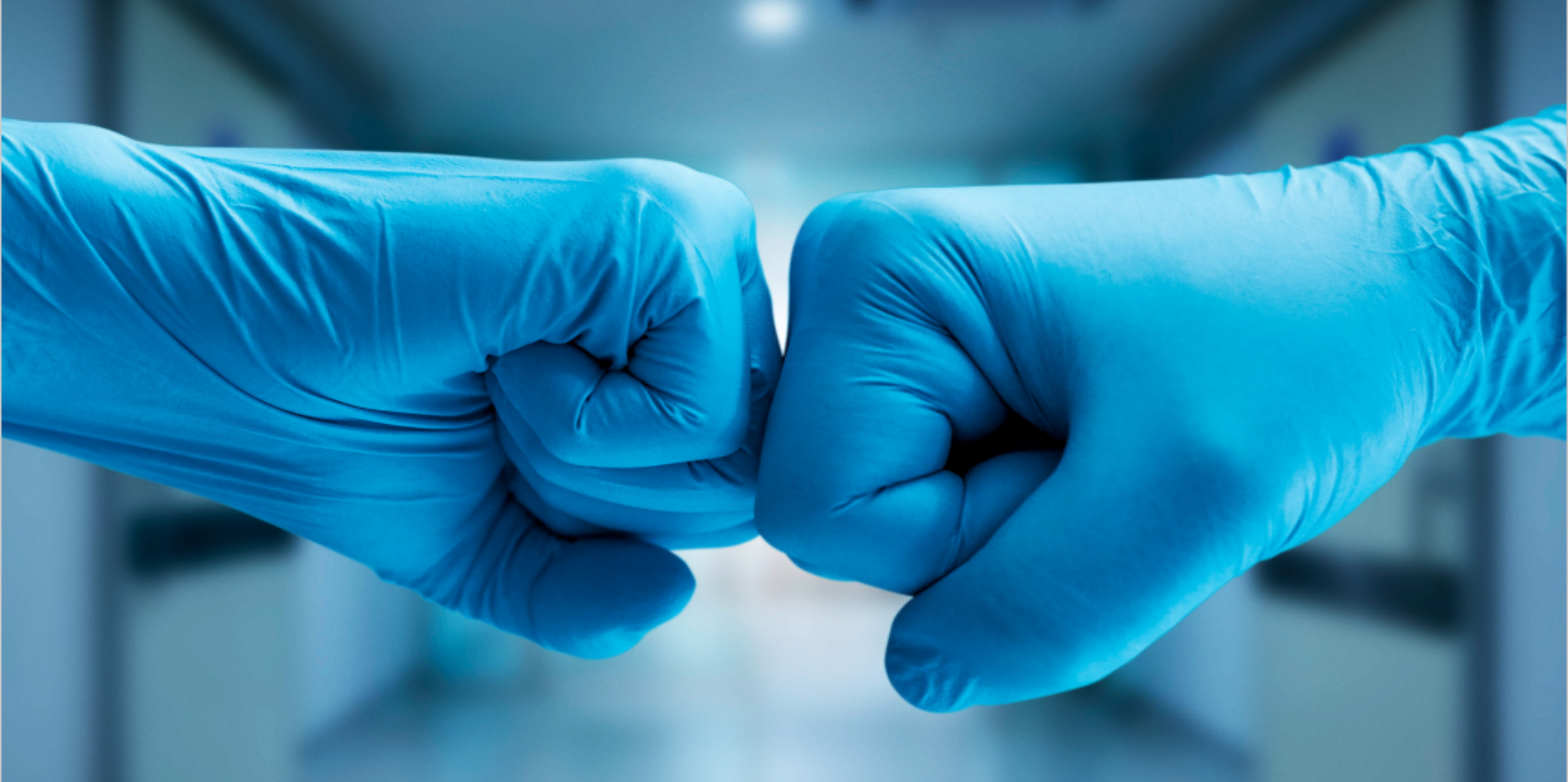 Santé du professionnel
Obligations

Questionnaire santé du professionnel (sur le SIAM)


Les activités non complétées sont notées « non retenues » en fin de bilan par le référent.
Evènements Indésirables Associés aux Soins (EIAS)
3 EIAS / an (dont 1 ciblé)
1 Recommandation (QCM THEIA)
5 Activités minimum 
1 RMM
1 formation - DPC
1 enquête  - site de la FCVD
Activité relation patient (THEIA)
Activité santé du professionnel
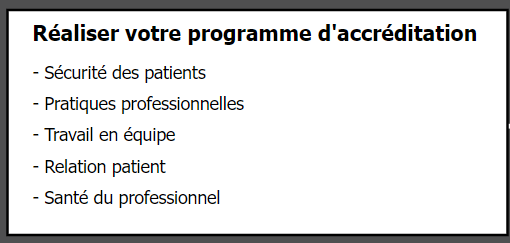 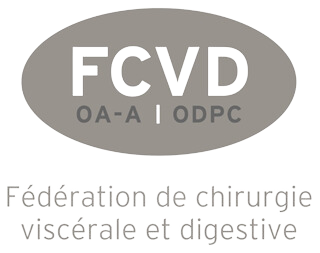 Programme de la spécialité
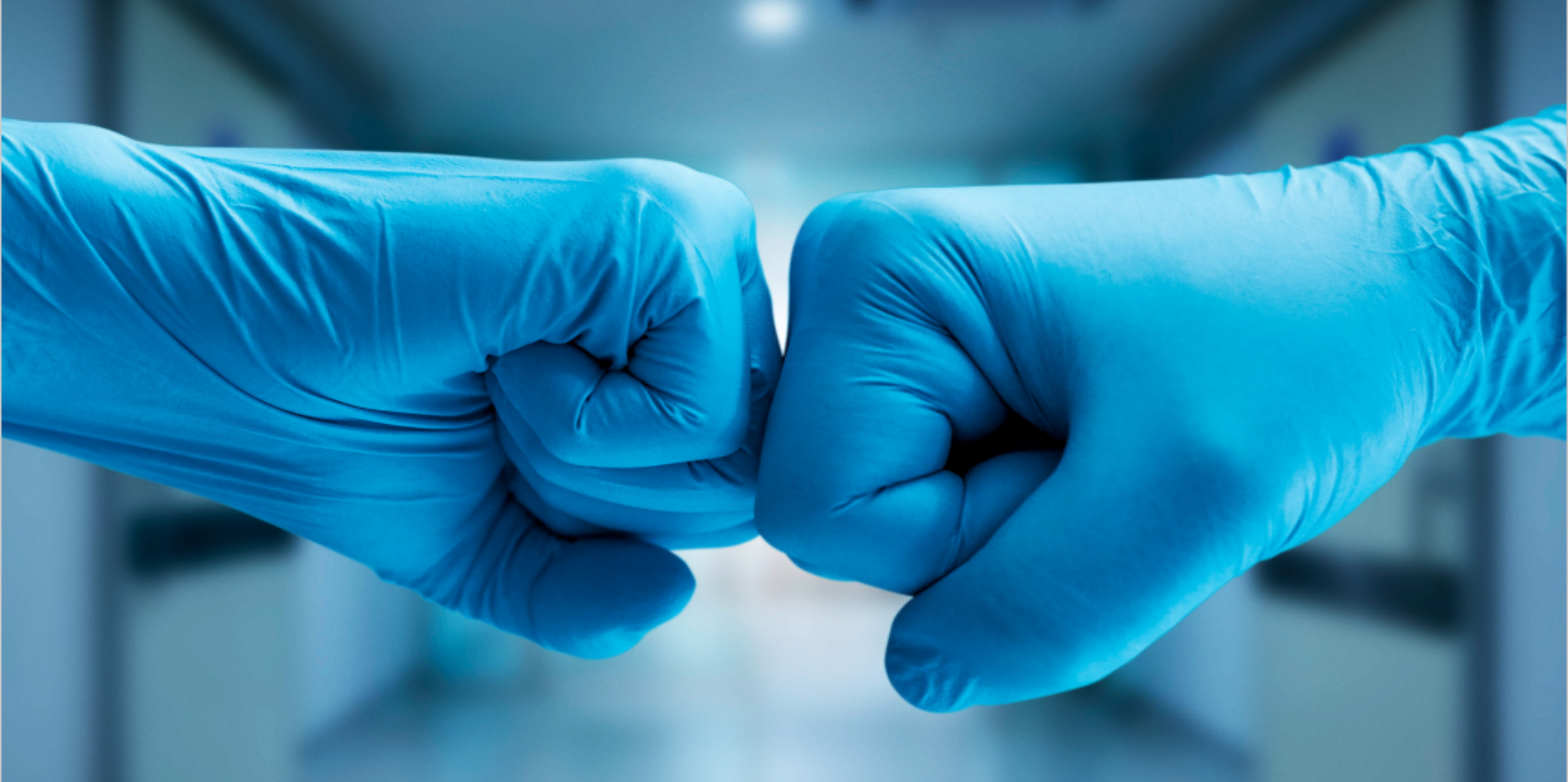 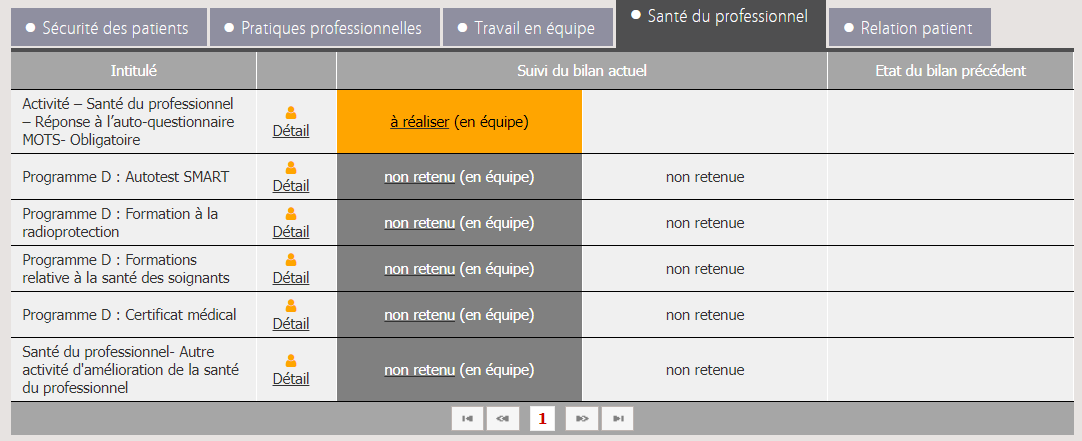 Evènements Indésirables Associés aux Soins (EIAS)
3 EIAS / an (dont 1 ciblé)
1 Recommandation (QCM THEIA)
5 Activités minimum 
1 RMM
1 formation - DPC
1 enquête  - site de la FCVD
Activité relation patient (THEIA)
Activité santé du professionnel
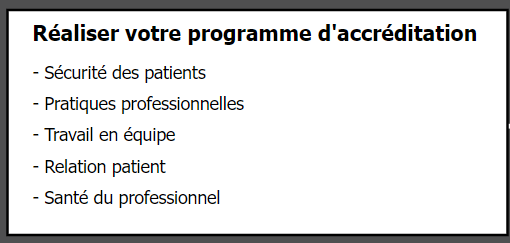 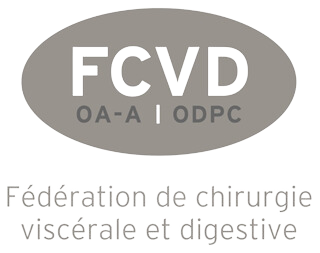 Programme de la spécialité
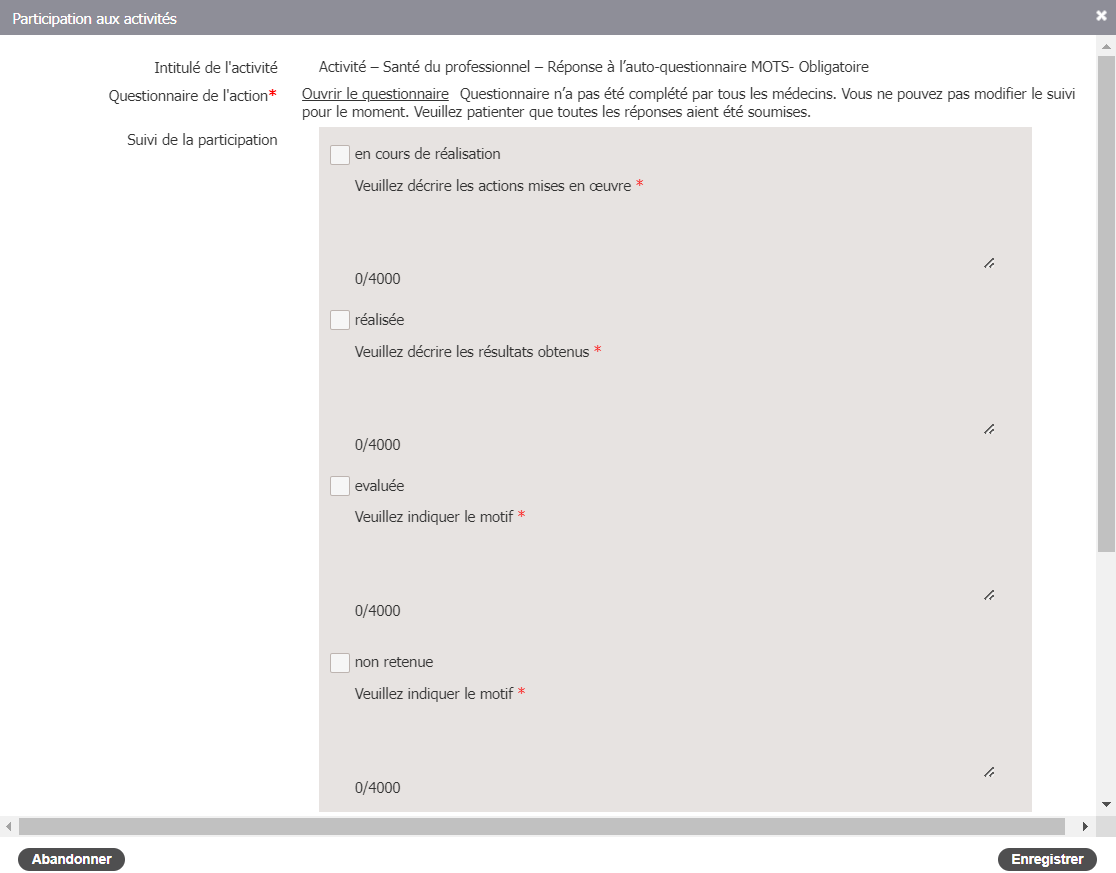 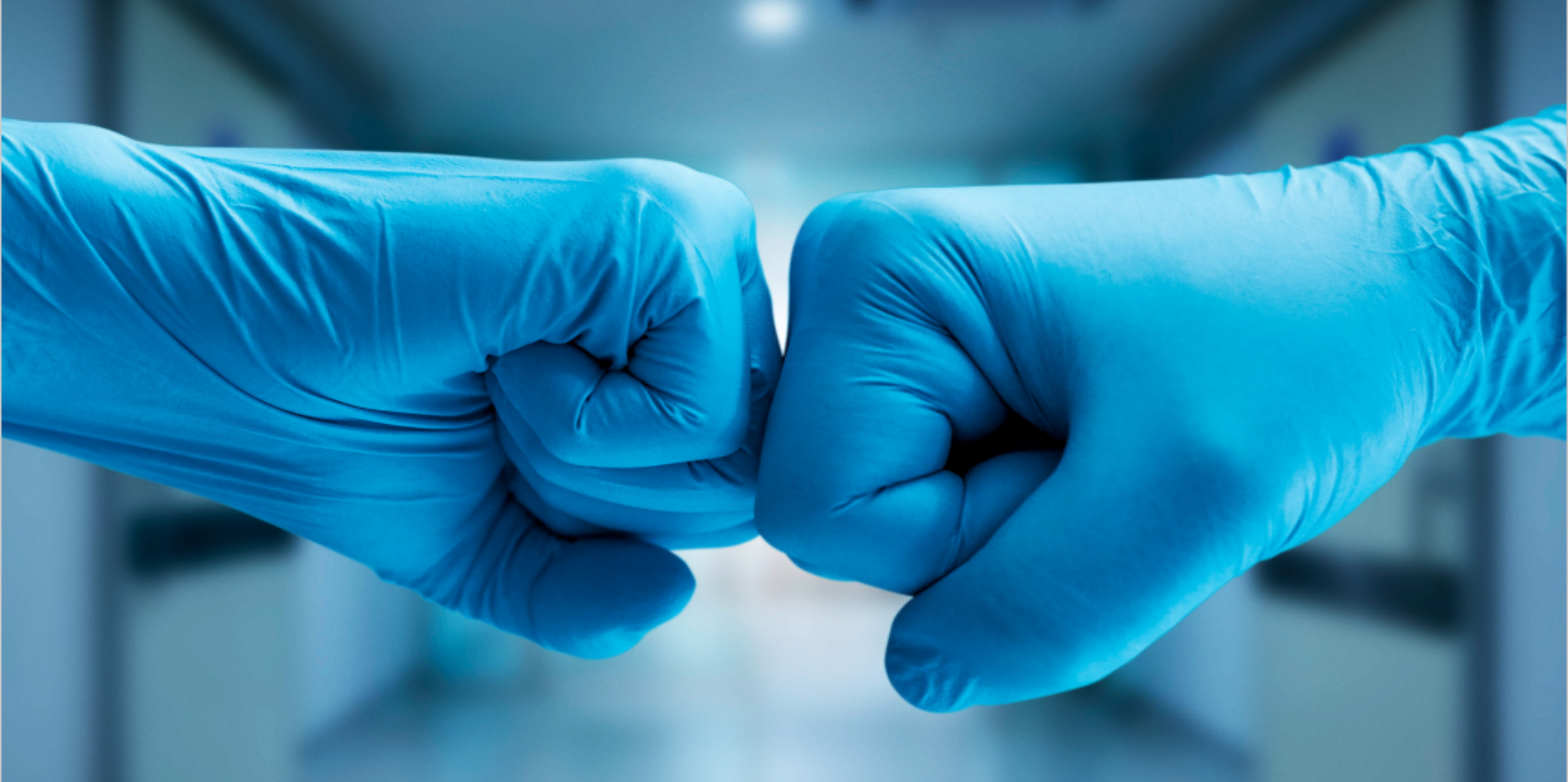 Evènements Indésirables Associés aux Soins (EIAS)
3 EIAS / an (dont 1 ciblé)
1 Recommandation (QCM THEIA)
5 Activités minimum 
1 RMM
1 formation - DPC
1 enquête  - site de la FCVD
Activité relation patient (THEIA)
Activité santé du professionnel
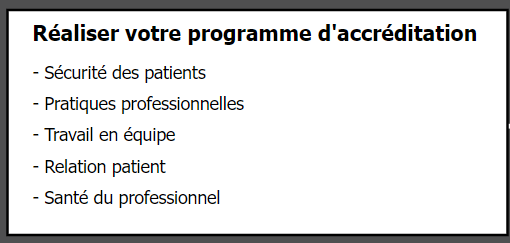 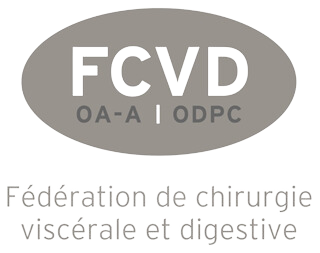 Programme de la spécialité
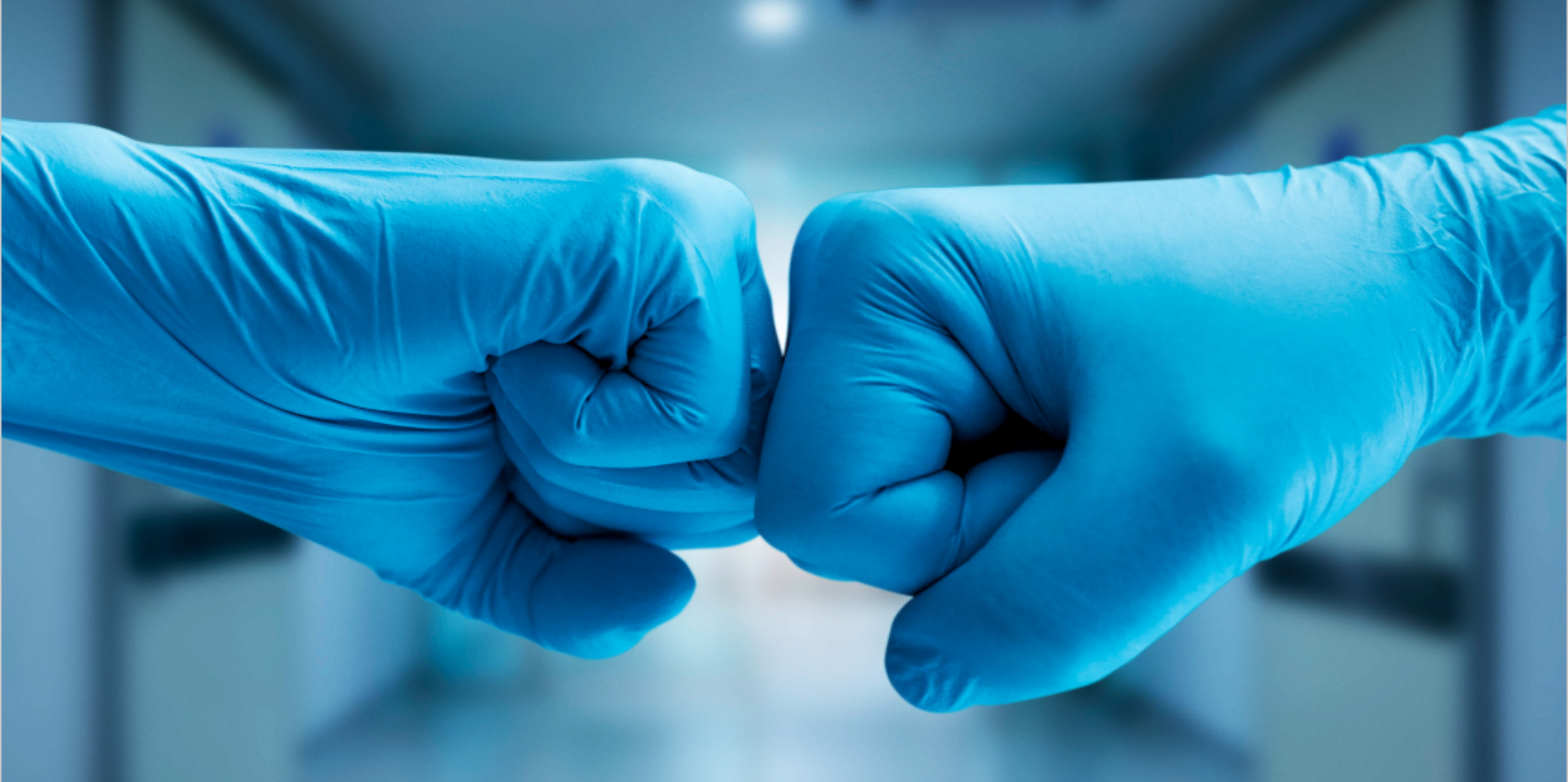 Relation patient
Obligations

Enquête satisfaction à faire sur THEIA


Les activités non complétées sont notées « non retenues » en fin de bilan par le référent.
Evènements Indésirables Associés aux Soins (EIAS)
3 EIAS / an (dont 1 ciblé)
1 Recommandation (QCM THEIA)
5 Activités minimum 
1 RMM
1 formation - DPC
1 enquête  - site de la FCVD
Activité relation patient (THEIA)
Activité santé du professionnel
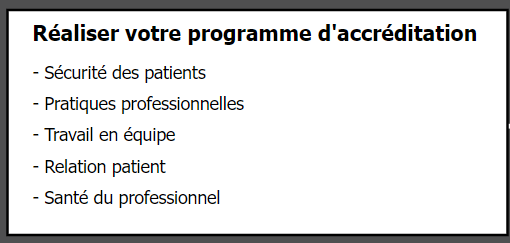 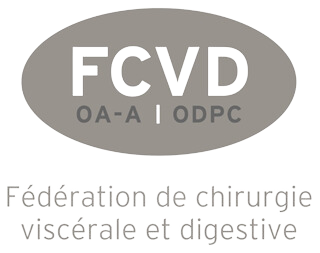 Programme de la spécialité
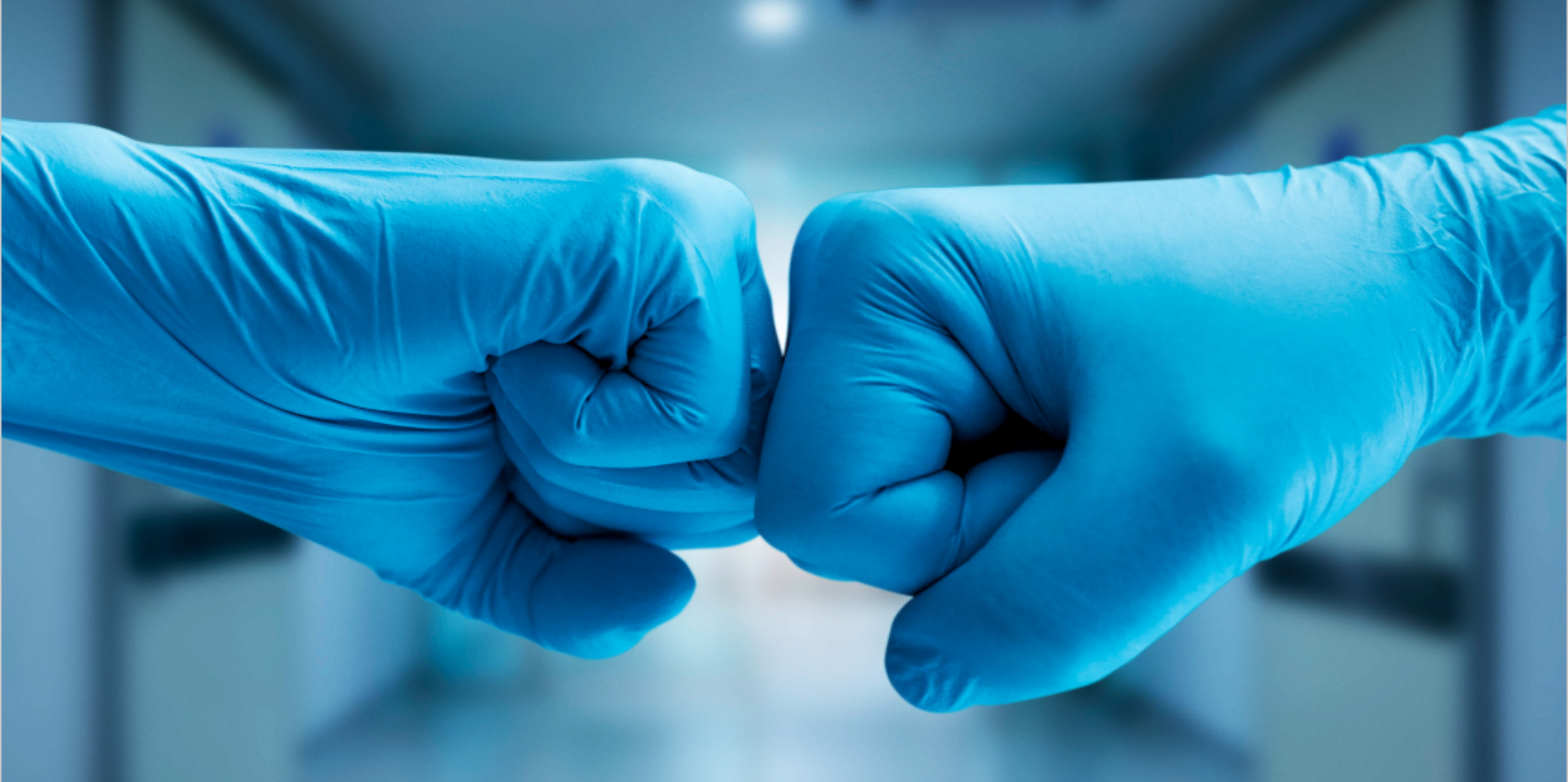 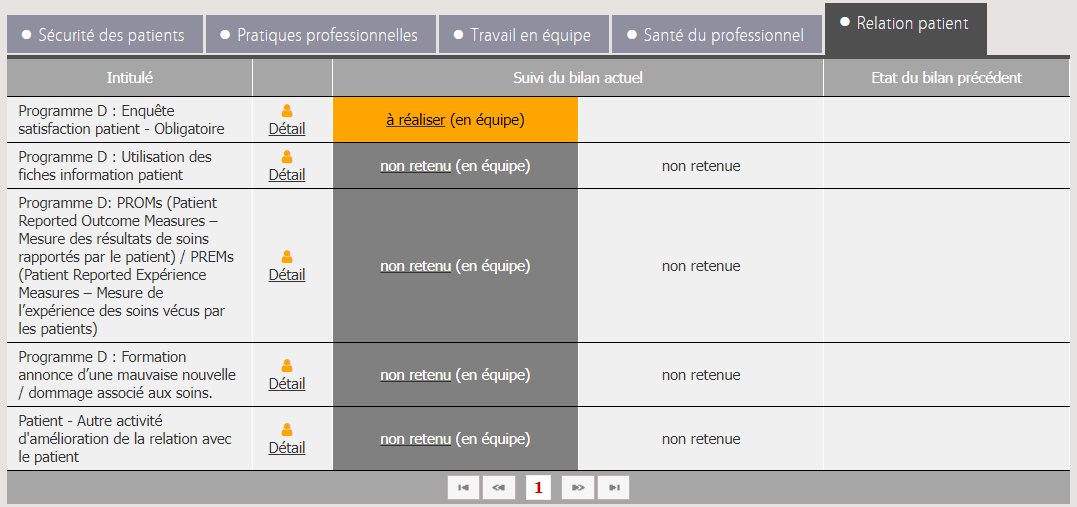 Evènements Indésirables Associés aux Soins (EIAS)
3 EIAS / an (dont 1 ciblé)
1 Recommandation (QCM THEIA)
5 Activités minimum 
1 RMM
1 formation - DPC
1 enquête  - site de la FCVD
Activité relation patient (THEIA)
Activité santé du professionnel
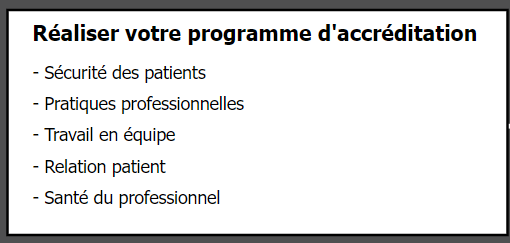 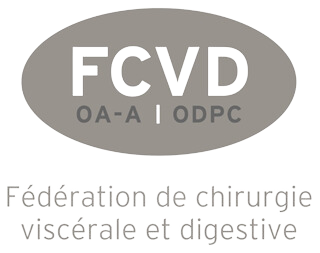 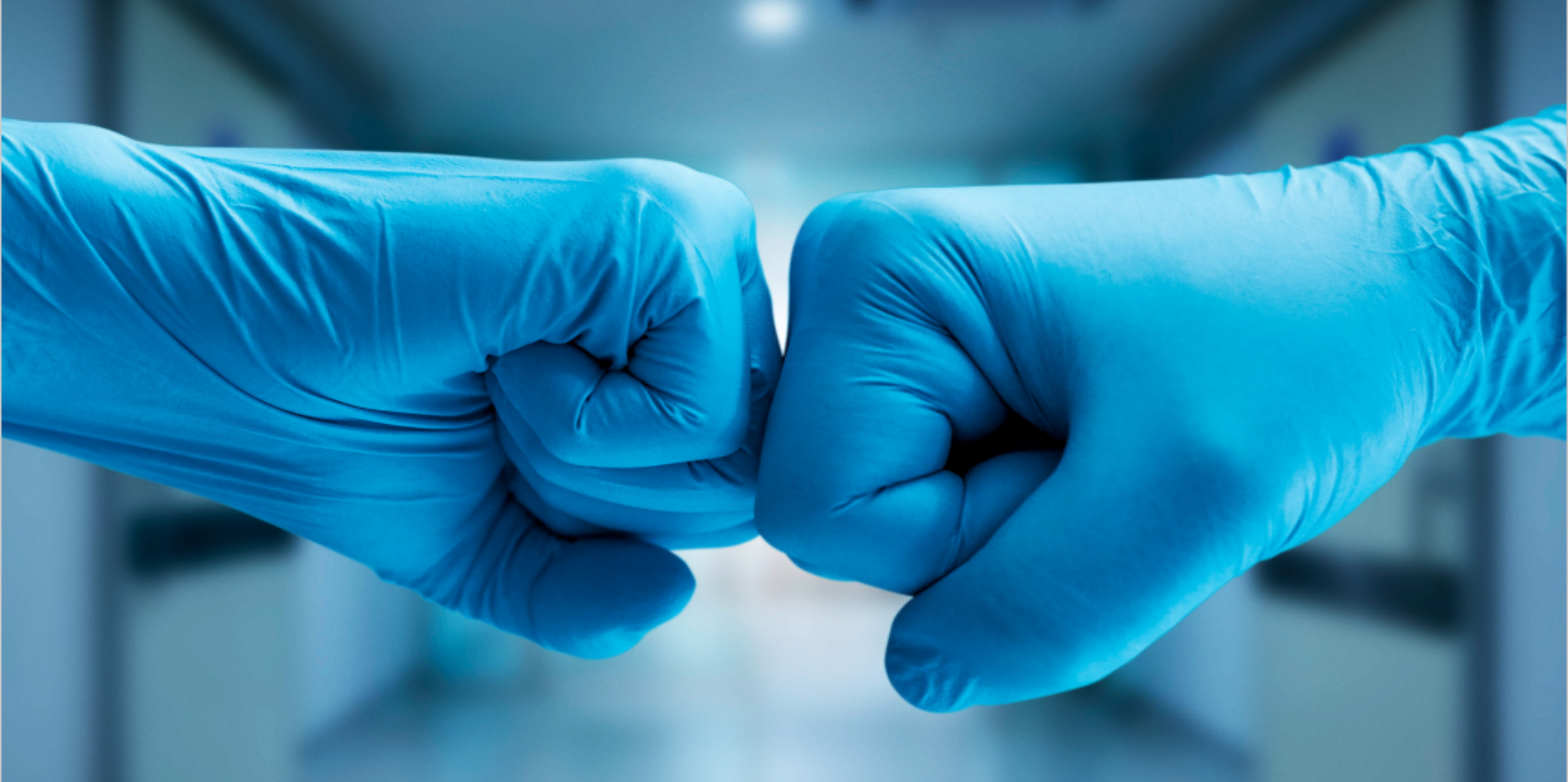 Programme de la spécialité
Evènements Indésirables Associés aux Soins (EIAS)
3 EIAS / an (dont 1 ciblé)
ATTENTION
Le bilan doit être issu d’un dialogue entre l’équipe et l’expert FCVD (1 à 2 réunions visio par an)

Ne pas hésiter à le contacter en cas de doute sur les EIAS / activités

Chaque membre de l’équipe doit intégrer ses propres certificats dans les « activités réalisées » 
(ne pas effacer les certificats des autres membres de l’équipe.)
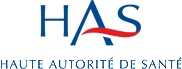 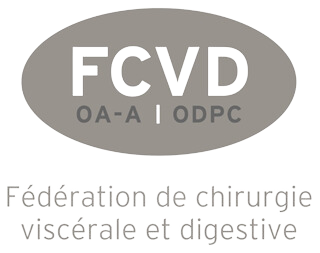